TWG Photos 1984
Created October 24, 2020
1984 300 TWG Events
Edward Derwinski, Eugene Iwanciw
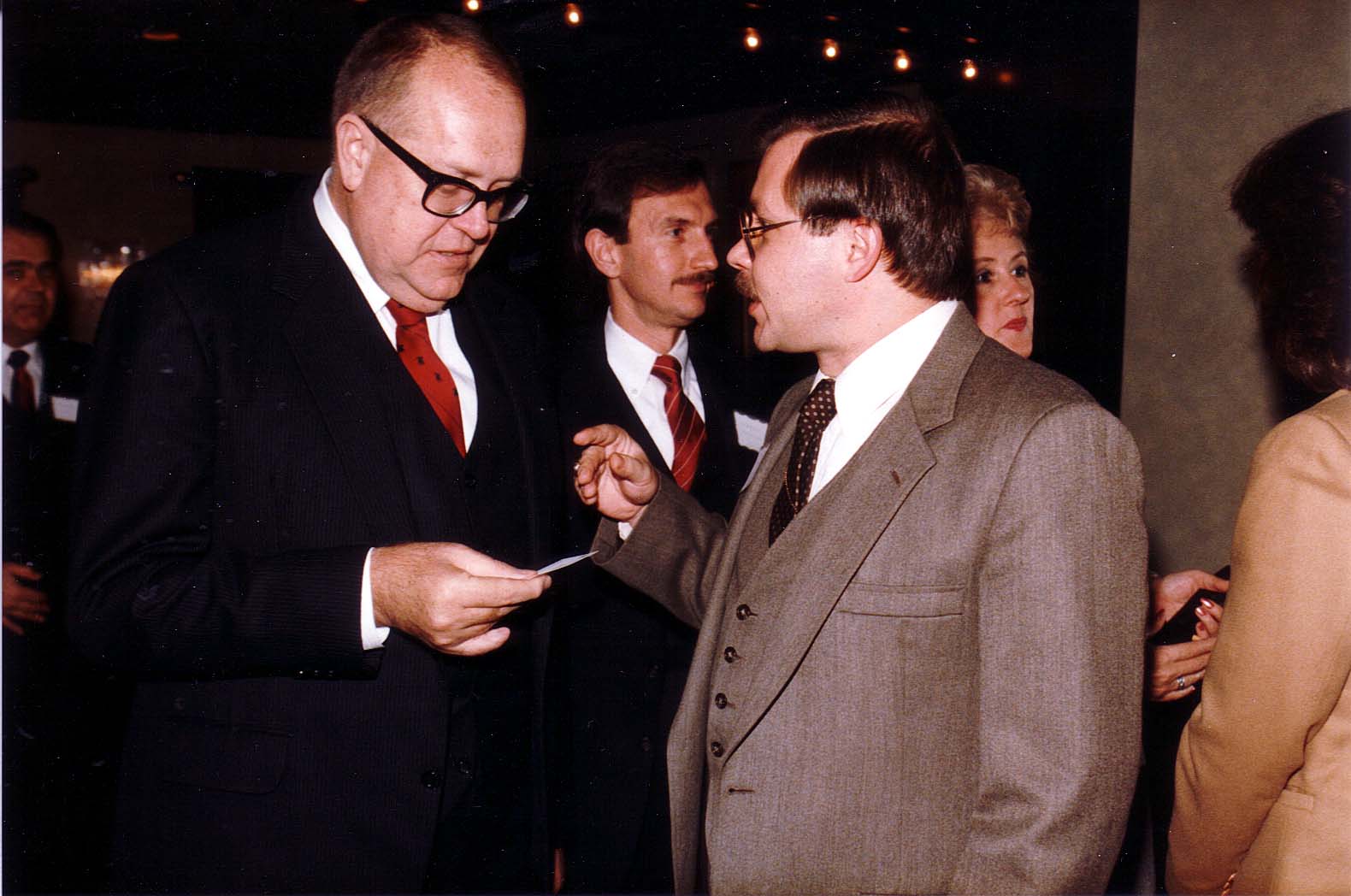 [Speaker Notes: TWG_Photo_1984_No_310__Dec_6__Monocle_107_D_St_NE_WDC__Distinguished_Speaker_Series__Counselor_to_State_Department_Edward_Derwinski_in_conversation_with__TWG_NEWS_Editor_Eugene_Iwanciw__Wololodymyr_Sulzynsky_looking_on



See 1984 November TWG NEWS for event announcement]
1984 600 Social Events
Capitol Hill Party: Victoria Varvariv, Ihor Kotlarchuk, Marta Procinsky
Christmas Party
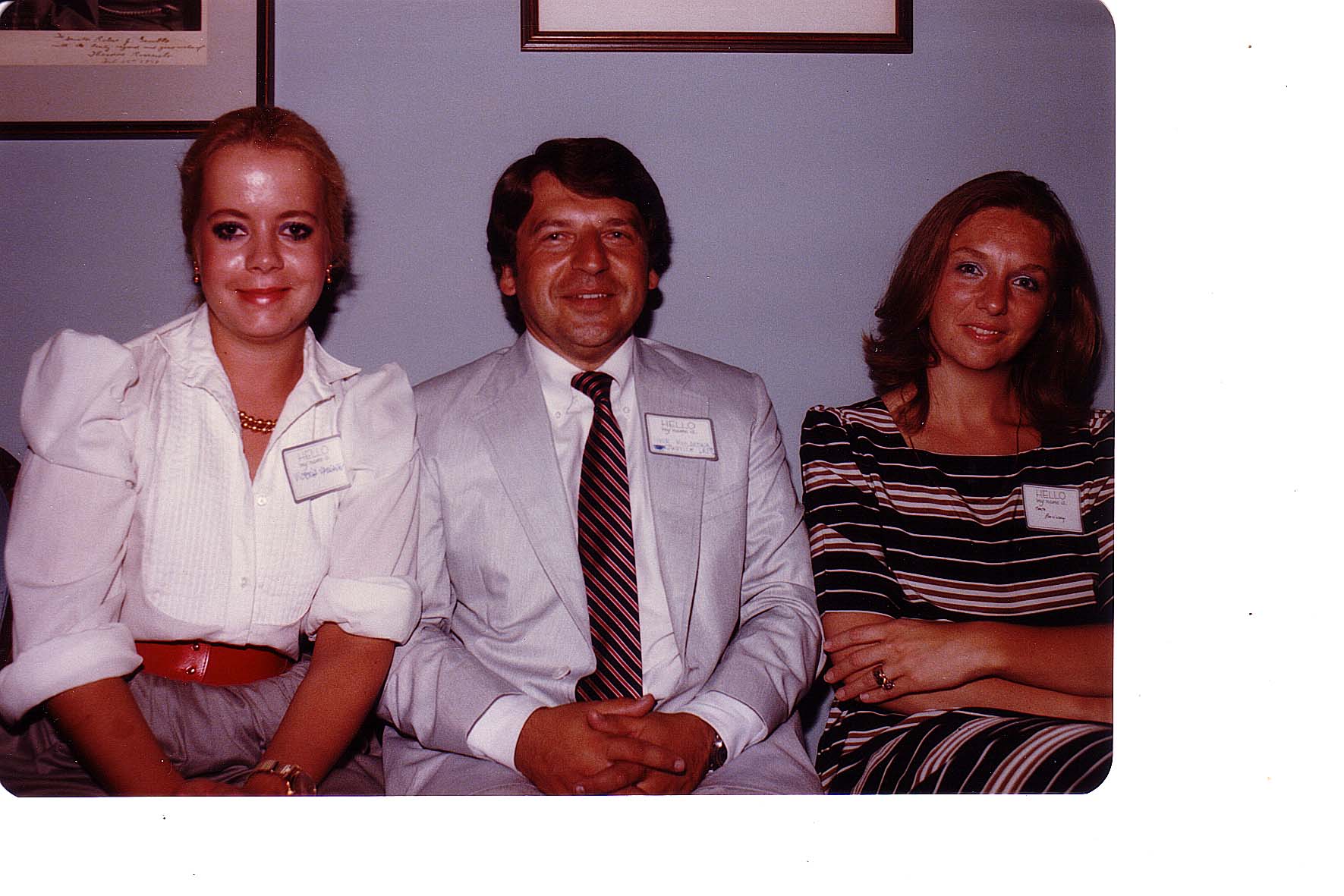 [Speaker Notes: TWG_Photo_1984_No_641__Capitol_Hill__First_TWG_Party__Victoria_Varvariv__Ihor_Kotlarchuk__Marta_Procinsky]
1984 620 TWG Christmas Party Social Room Van Ness East Building 2939 Van Ness St, WDC, NW December 13 Photographs
Eugene Iwanciw, Marta Procinsky
Eugene Iwanciw, Ella Ostapenko Lichtenberg, Ihor Gawdiak
George Hnatiw, Eugene Kaspruk
George Sajewych
Hlib Taran
Inna Deychakiwsky, Orest Deychakiwsky, Anna Worobij, Pat Onufrak, Hlib Taran
Michael Kowalysko
Thomas Mack, Hanja Cherniak-Mack
Jurij Petrenko
Wolodymyr Sulzynsky
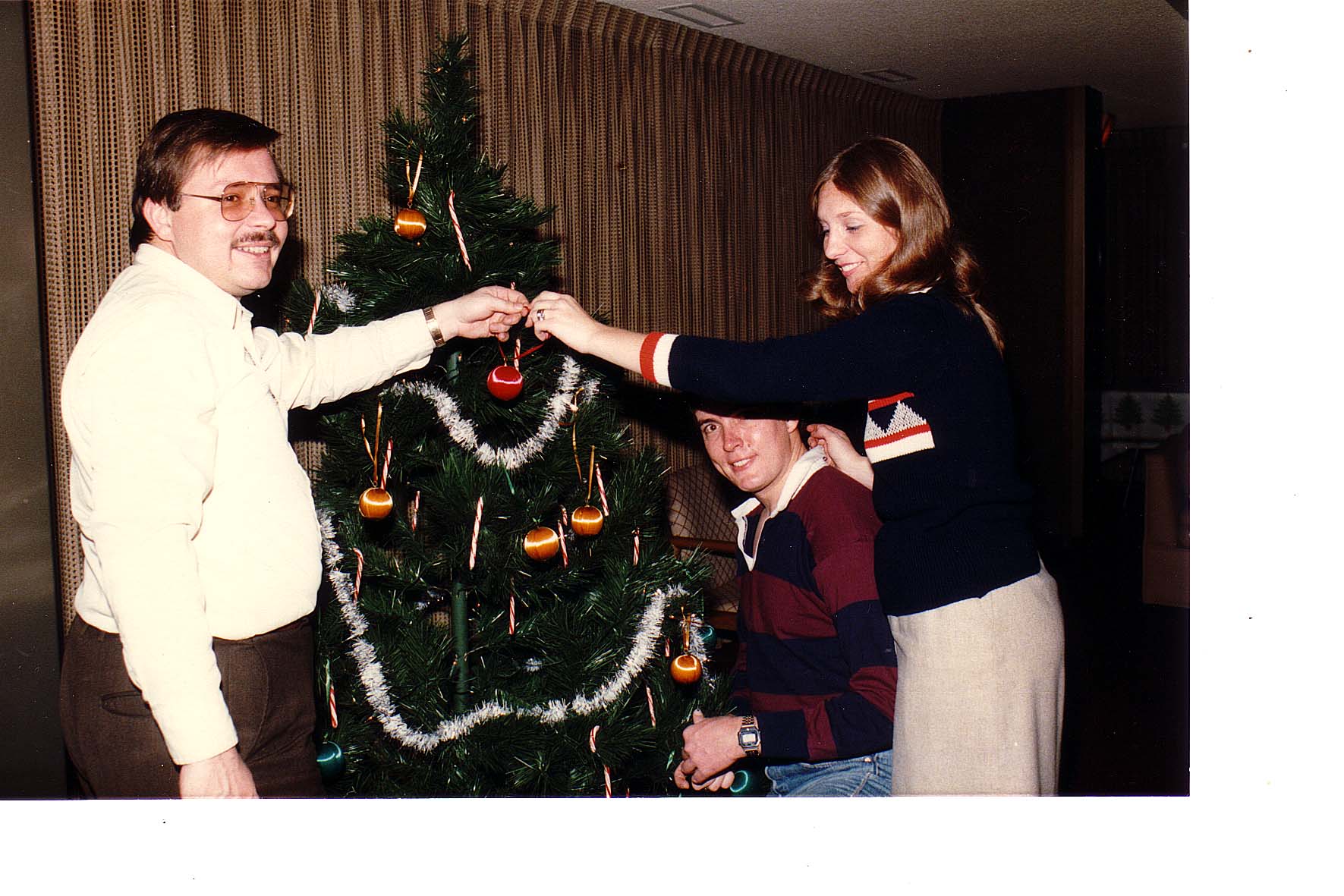 [Speaker Notes: TWG_Photo_1984_No_621__Dec_13__Van_Ness_East__Christmas_Party__Eugene_Iwanciw__Marta_Procinsky__Hlib_Taran


See 1984 November TWG NEWS for event announcement]
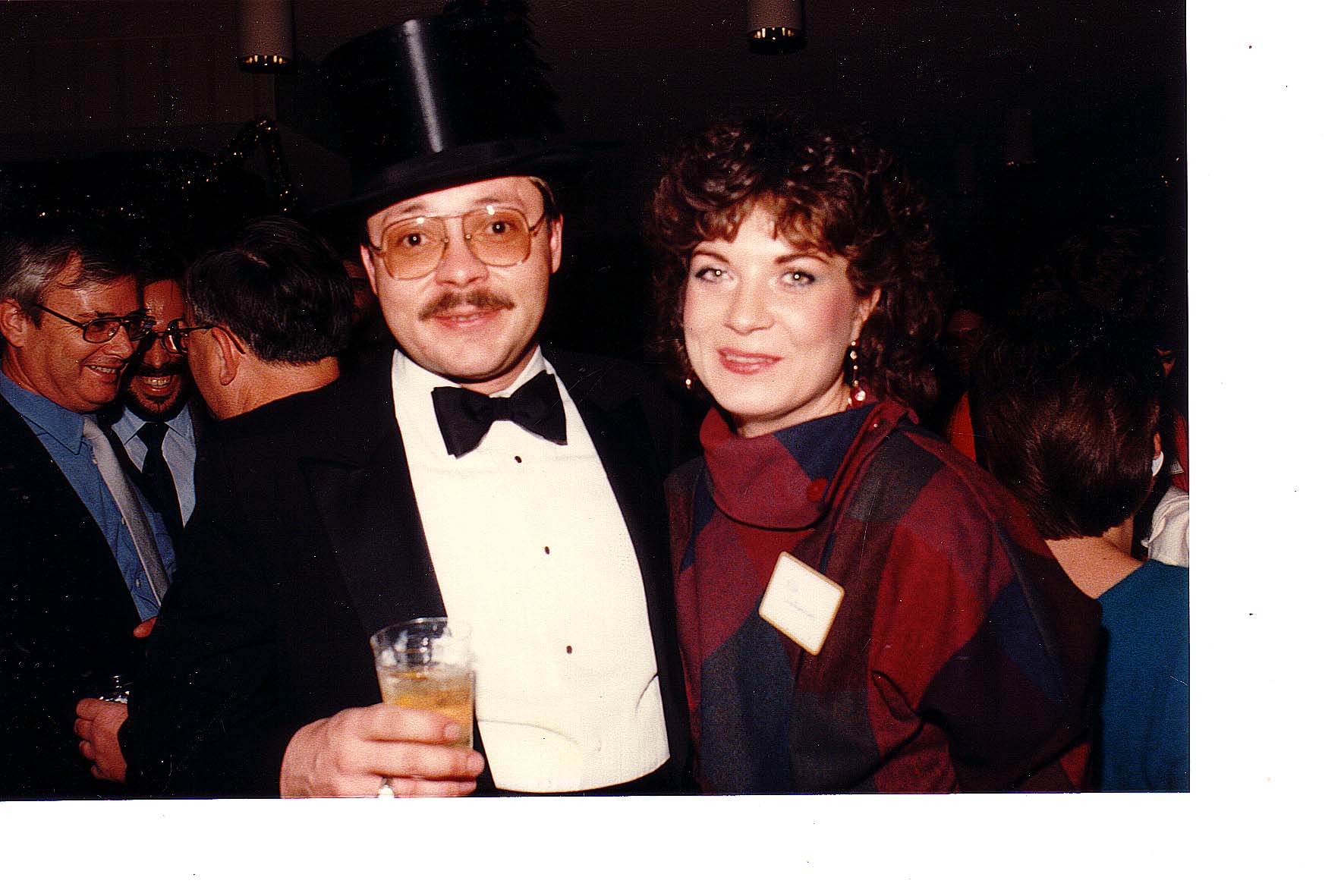 [Speaker Notes: TWG_Photo_1984_No_622__Dec_13__Van_Ness_East__Christmas_Party__Eugene_Iwanciw__Ella_Ostapenko_Lichtenberg__Ihor_Gawdiak_in_white_tie


See 1984 November TWG NEWS for event announcement]
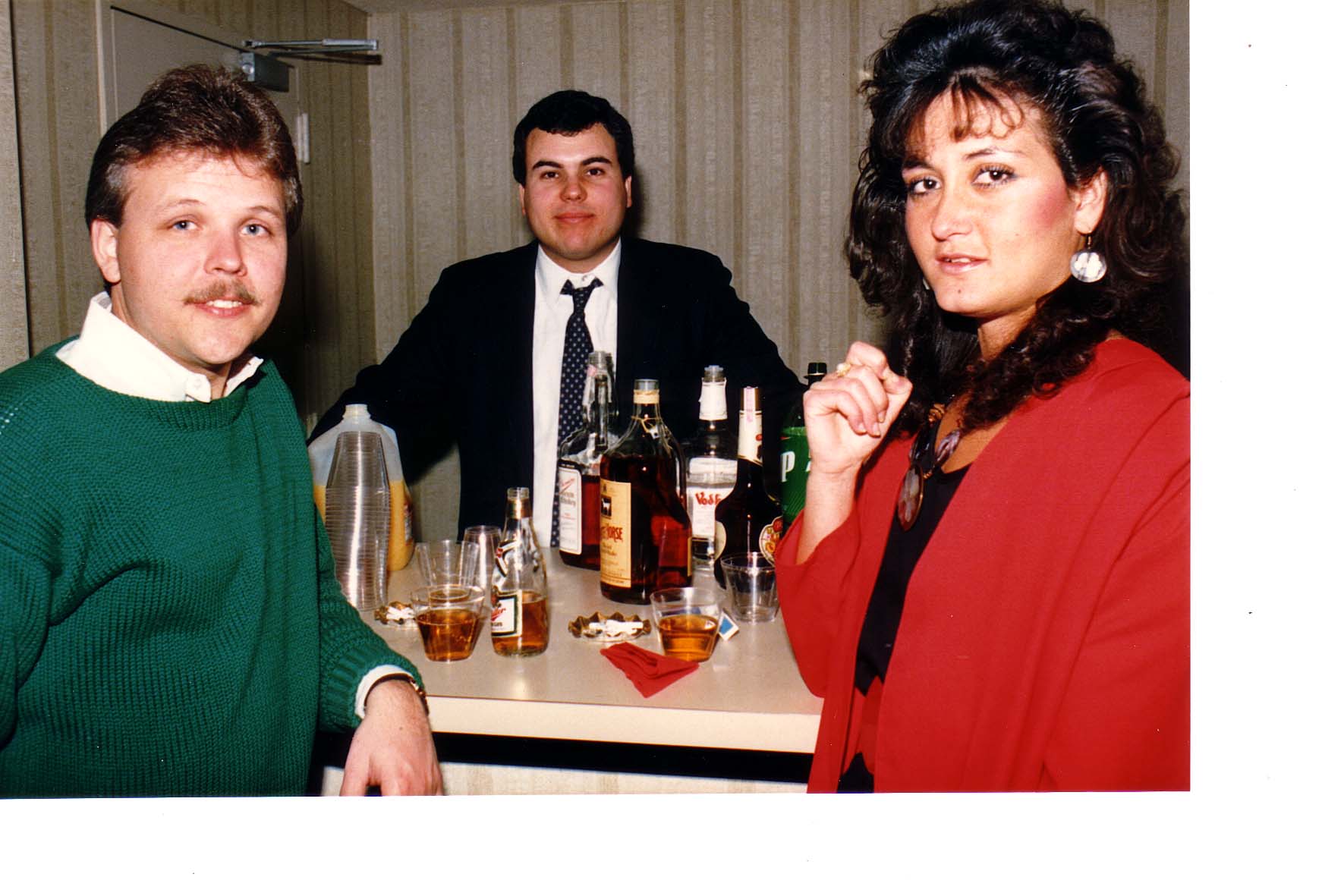 [Speaker Notes: TWG_Photo_1984_No_623__Dec_13__Van_Ness_East__Christmas_Party__George_Hnatiw__Eugene_Kaspruk__NN


See 1984 November TWG NEWS for event announcement]
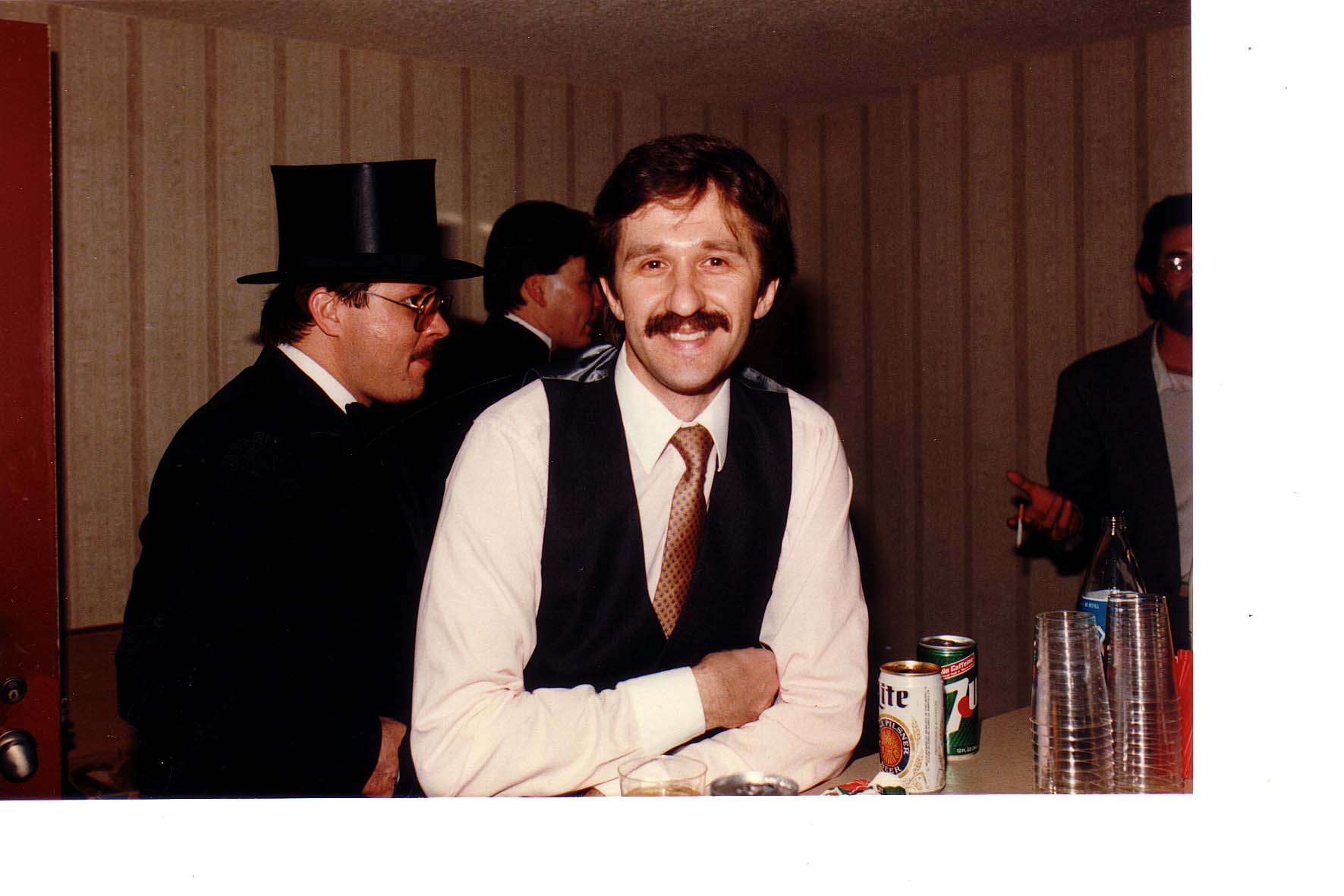 [Speaker Notes: TWG_Photo_1984_No_624__Dec_13__Van_Ness_East__Christmas_Party__George_Sajewych


See 1984 November TWG NEWS for event announcement]
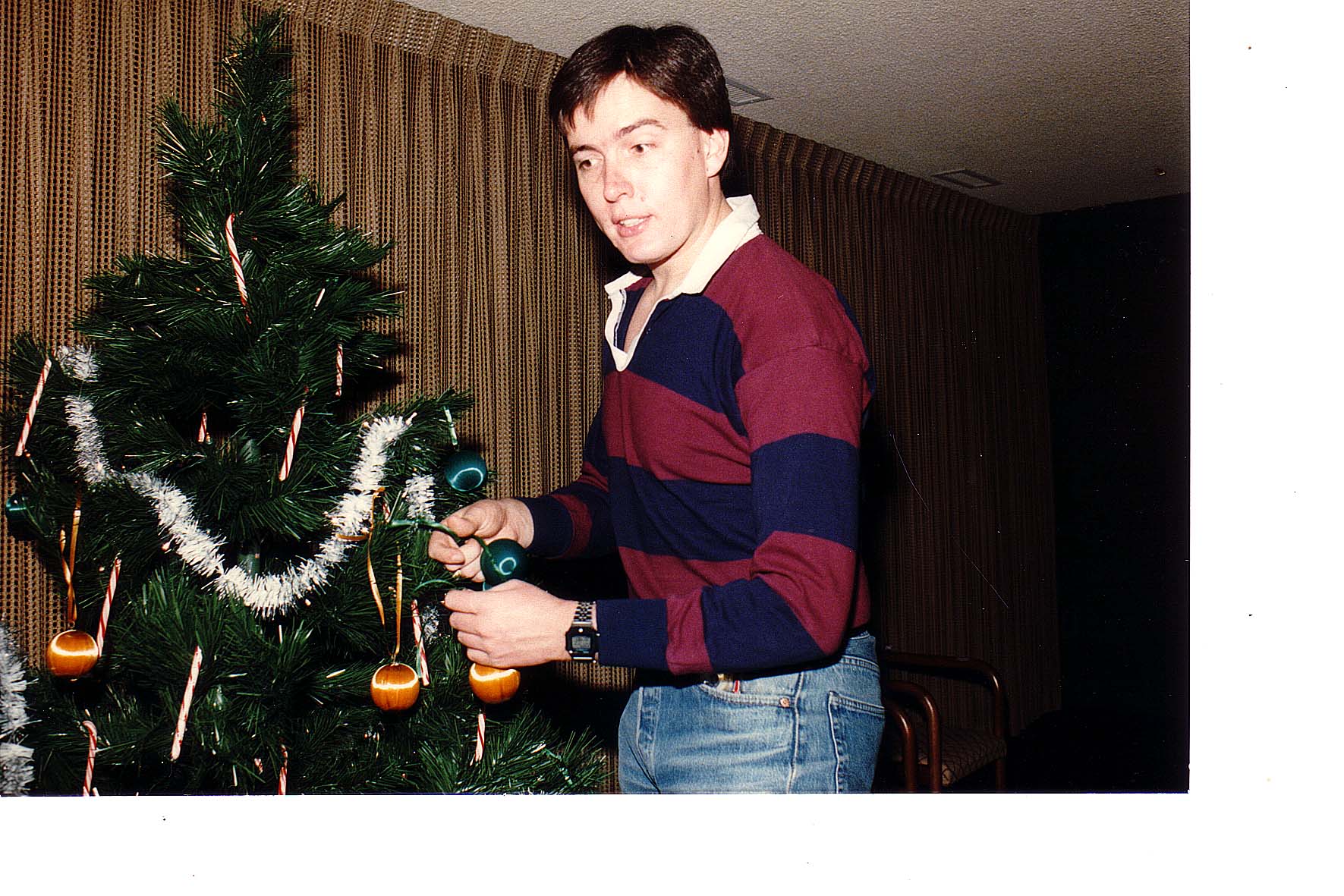 [Speaker Notes: TWG_Photo_1984_No_625__Dec_13__Van_Ness_East__Christmas_Party__Hlib_Taran


See 1984 November TWG NEWS for event announcement]
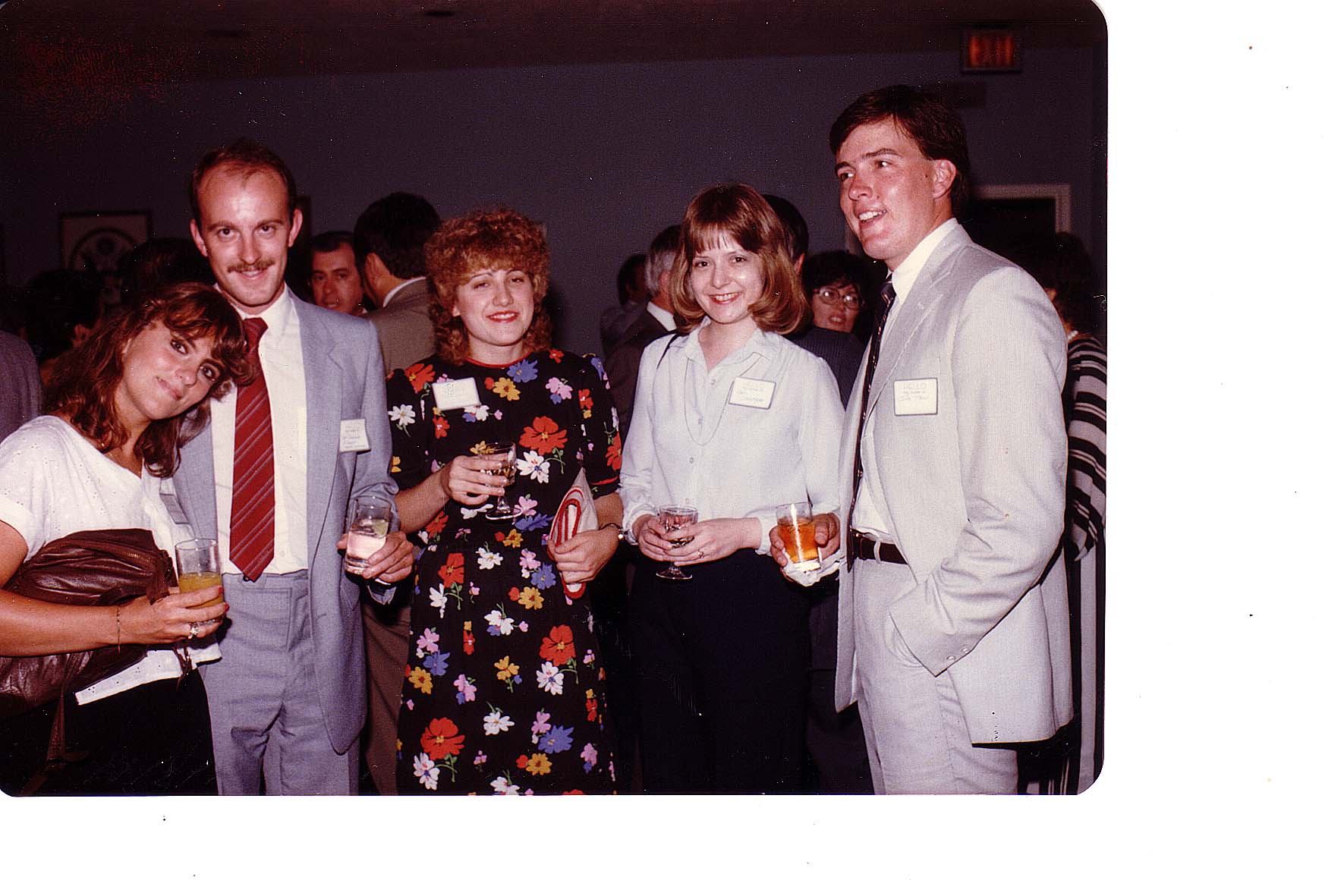 [Speaker Notes: TWG_Photo_1984_No_626__Dec_13__Van_Ness_East__Christmas_Party__Inna_Deychakiwsky__Orest_Deychakiwsky__Anna_Worobij__Pat_Onufrak__Hlib_Taran


See 1984 November TWG NEWS for event announcement]
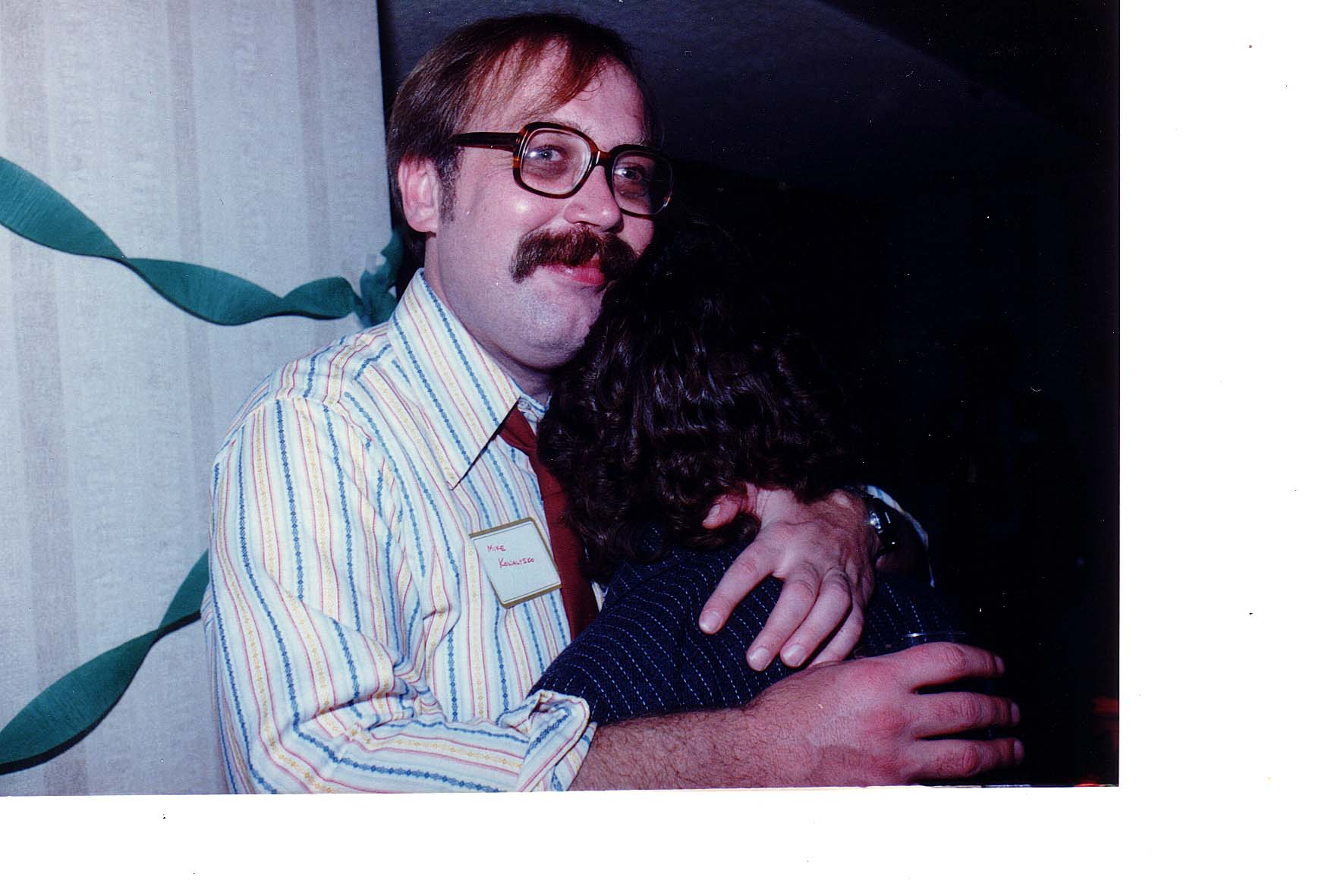 [Speaker Notes: TWG_Photo_1984_No_627__Dec_13__Van_Ness_East__Christmas_Party__Michael_Kowalysko


See 1984 November TWG NEWS for event announcement]
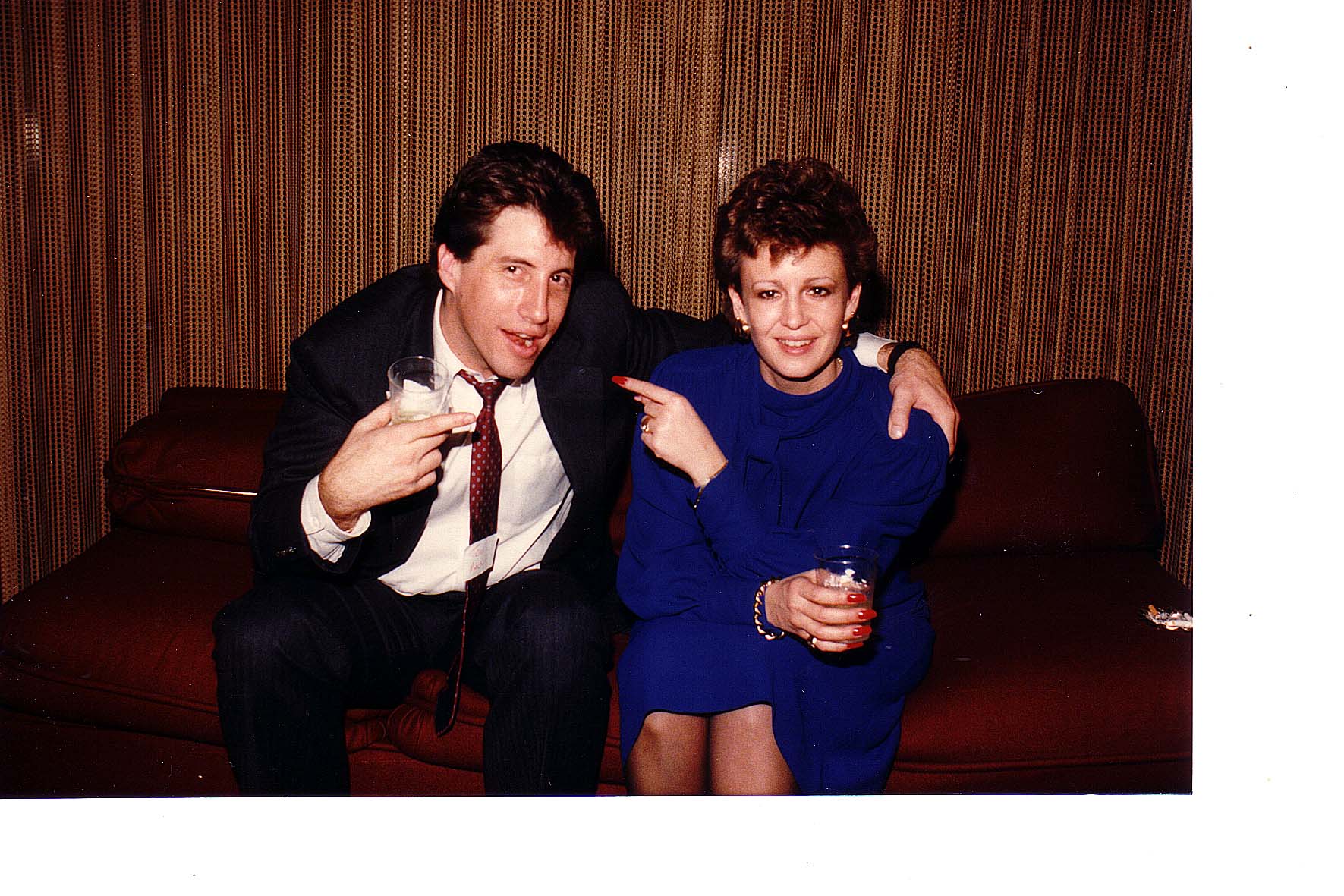 [Speaker Notes: TWG_Photo_1984_No_628__Dec_13__Van_Ness_East__Christmas_Party__Thomas_Mack__Hanja_Cherniak-Mack


See 1984 November TWG NEWS for event announcement]
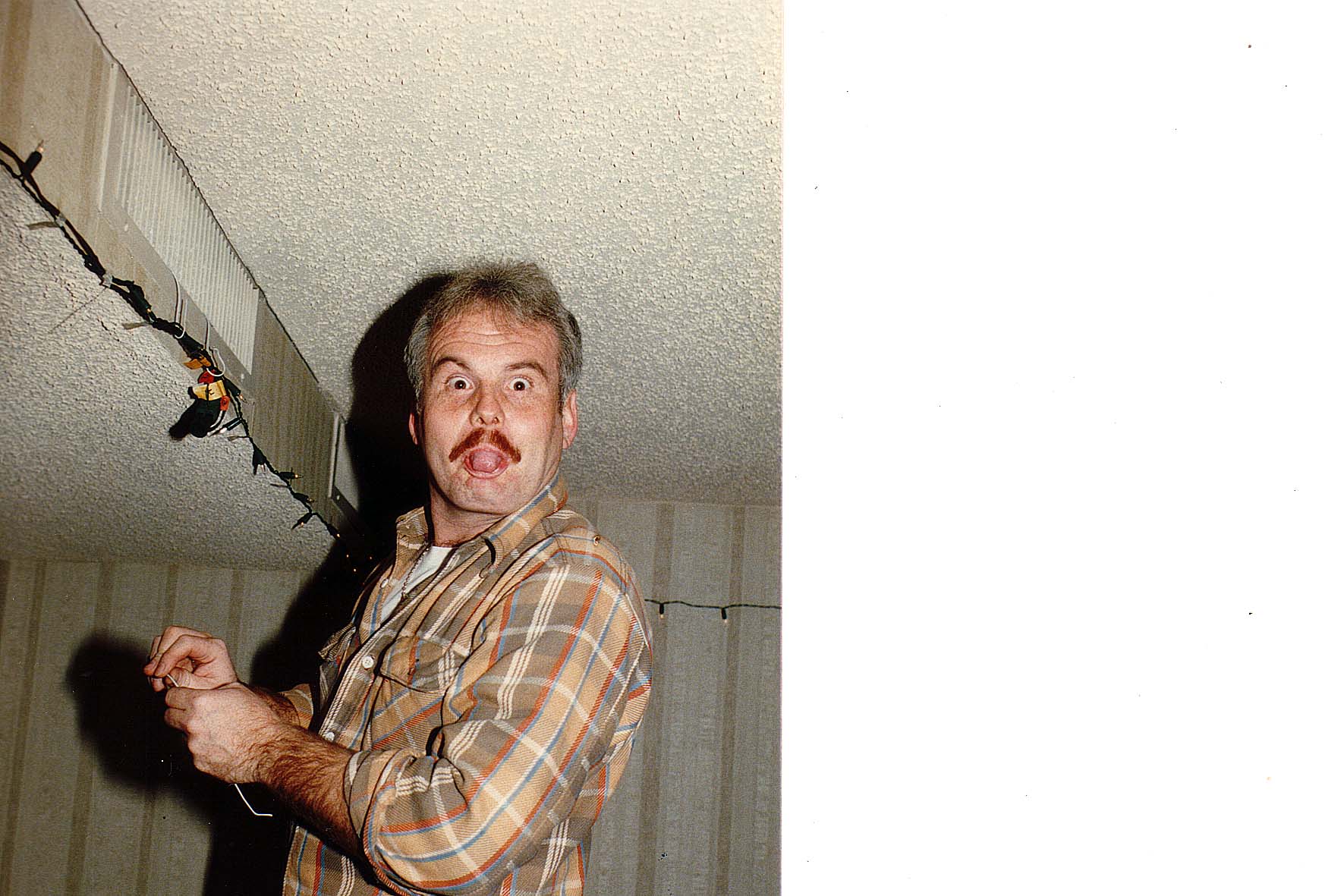 [Speaker Notes: TWG_Photo_1984_No_629__Dec_13__Van_Ness_East__Christmas_Party__Jurij_Petrenko


See 1984 November TWG NEWS for event announcement]
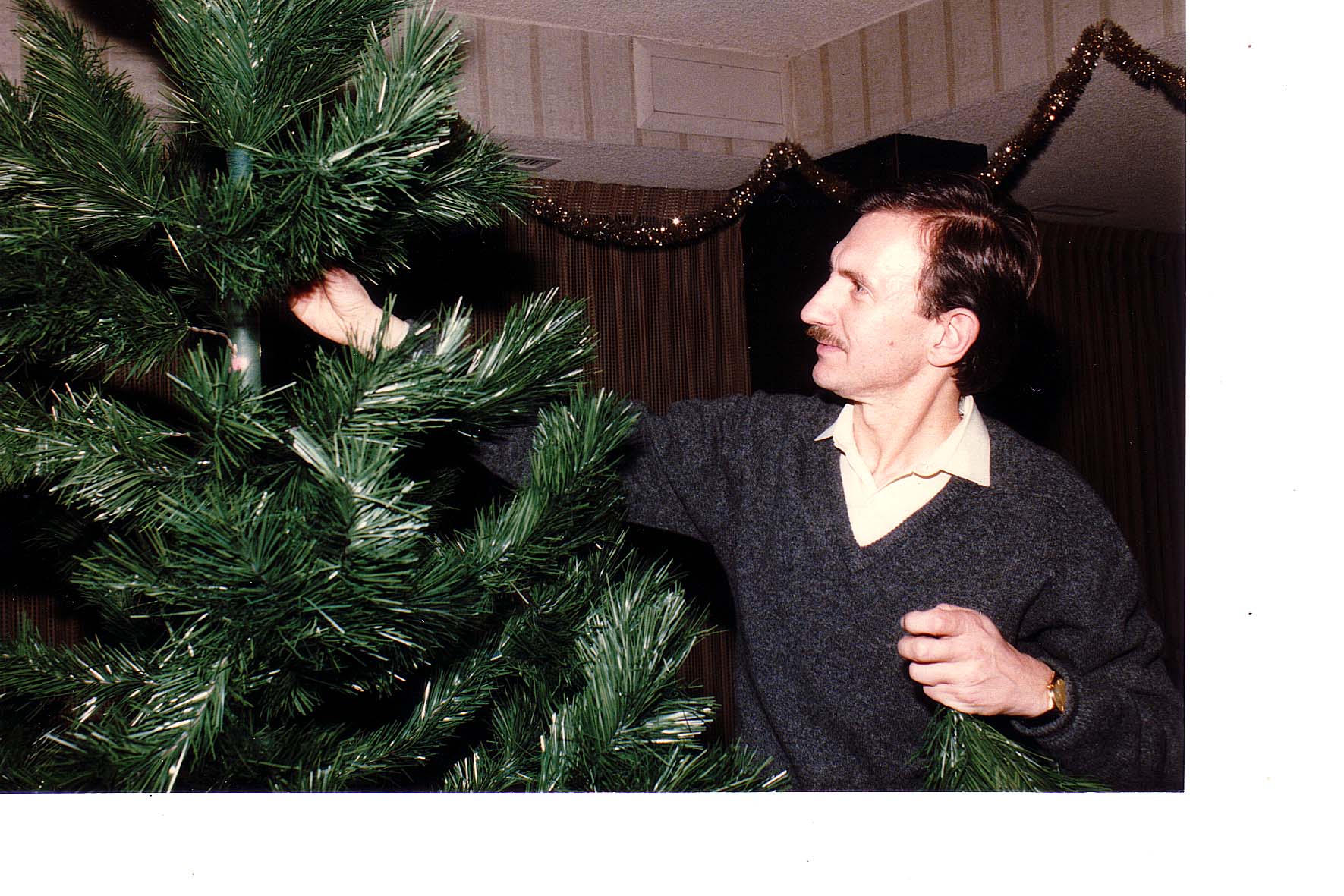 [Speaker Notes: TWG_Photo_1984_No_630__Dec_13__Van_Ness_East__Christmas_Party__Wolodymyr_Sulzynsky


See 1984 November TWG NEWS for event announcement]